КИБЕР-БАЙГА
День первого Президента
Жорга жарыс
КИБЕР-БАЙГА
1
2
3
4
5
6
7
8
9
10
Аргымак
Тулпар
Фирсова
Наталия
Сафронов
Артур
Скакунова
Екатерина
Рамазанов
Алмат
1
2
3
4
5
Ахапкина
Ирина
Токаева
Молдир
6
7
8
9
10
Смагулов
Темирлан
Смольников
Денис
Тореханов
Байдаулет
Булумбаева
Асель
Аударыспак
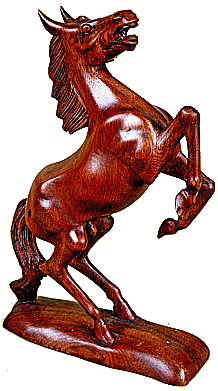 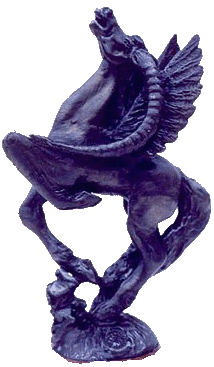 Аргымак
Тулпар
Аударыспак
Алтыбакан
Жамбы ату
Конкурс
дизайнеров
Турнир
виртуозов
Кокпар тарту
ИТОГИ ИГРЫ
Алтыбакан
Алтыбакан
Груша весит тяжелее, чем яблоко. А яблоко тяжелее персика. Что тяжелее, груша или персик?
1
Алтыбакан
Два мальчика играли на домбре, а один на кобызе. На чем играл Айдын, если Нурлан и Аскар и Аскар с Айдыном играли на разных инструментах.
2
Алтыбакан
На столе стояли три стакана с ягодами. Вова съел ягоды из одного стакана и поставил его на стол. Сколько стаканов на столе?
3
Алтыбакан
У Мадины было целое яблоко, две половинки и четыре четвертинки. Сколько яблок было у Мадины?
4
Алтыбакан
5
Бревно разделили на три части. Сколько сделали распилов?
Алтыбакан
Петя и Миша имеют фамилии Белов и Чернов. Какую фамилию имеет каждый из ребят, если Петя на год старше Белова?
6
Жамбы ату
Жамбы ату
1
2
3
4
5
6
7
8
9
10
11
12
13
14
15
16
17
18
19
20
21
22
23
24
Устройство для вывода информации на экран.
Вид принтера, в котором для вывода изображения на бумагу используется печатающая головка с иглами и красящая лента.
Разгадайте ребус.
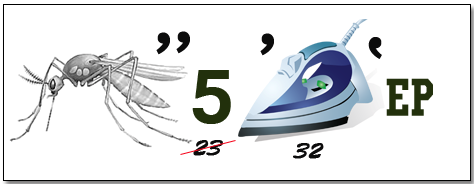 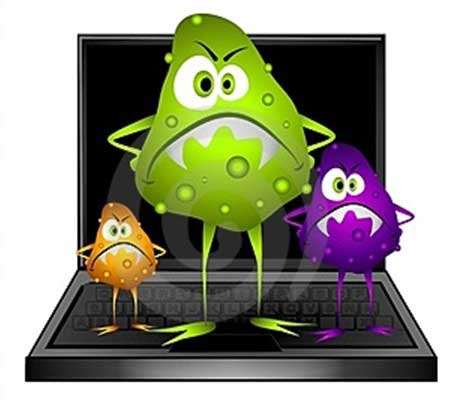 ВНИМАНИЕ!!!
ВИРУСНАЯ АТАКА!!!
- 2 БАЛЛА
Узнайте пословицу:

Скажи мне, какой у тебя компьютер, 
и я скажу, кто ты.
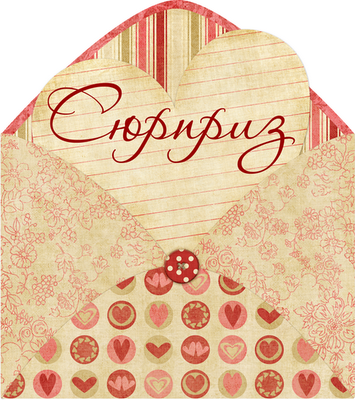 ВНИМАНИЕ!!!
ВАМ ПОДАРОК!!!
+ 3 БАЛЛА
Вид монитора, имеющий компактный размер, но искажающий цвета изображения при взгляде на него под определенным углом.
Разгадайте ребус.
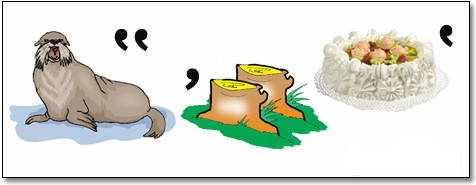 Назовите минимальную единицу измерения информации.
Узнайте пословицу:

Компьютер памятью не испортишь.
Разгадайте ребус.
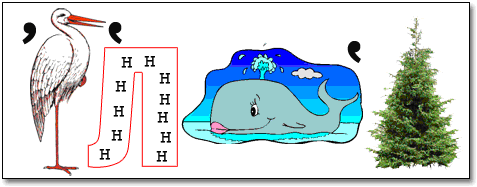 Что называют термином Software?
Специальная область оперативной памяти, предназначенная для организации обмена данными между приложениями.
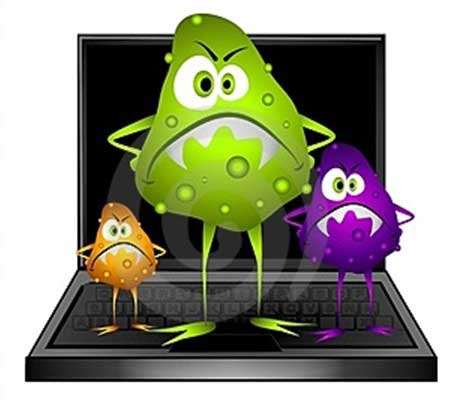 ВНИМАНИЕ!!!
ВИРУСНАЯ АТАКА!!!
- 2 БАЛЛА
Точный набор инструкций, описывающих порядок действий исполнителя для достижения результата решения задачи за конечное число шагов.
Есть на свете сеть сетей.Очень интересно с ней.Людям всем она нужна,Миру очень сеть важна.Что за сеть? Найди ответ.Сеть зовется …
Разгадайте ребус.
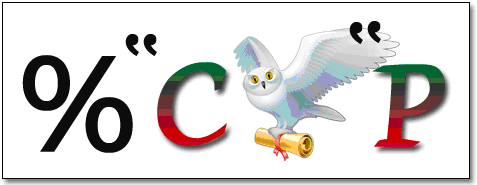 Тип алгоритма, при выполнении которого команды исполняются строго в порядке их следования.
Узнайте пословицу:

Дареному компьютеру в системный блок не заглядывают .
Элемент управления, представляющий собой набор пунктов (команд), из которого можно выбрать один из пунктов.
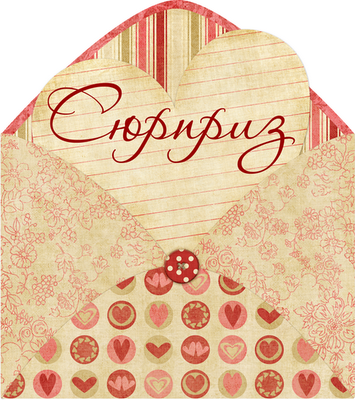 ВНИМАНИЕ!!!
ВАМ ПОДАРОК!!!
+ 3 БАЛЛА
Способ взаимодействия человека с программой. Бывает командный и графический
Разгадайте ребус.
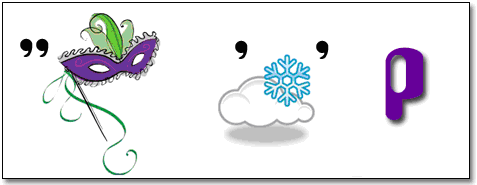 Зарегистрированная операционной системой последовательность байтов, имеющая собственное имя.
Жамбы ату
1
2
3
4
5
6
7
8
9
10
11
12
13
14
15
16
17
18
19
20
21
22
23
24
Разновидность значка в операционной системе Windows, который не представляет объект, а только ссылается на него.
Разгадайте ребус.
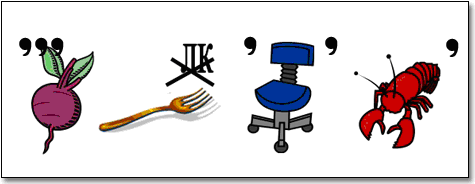 Что называют термином Hardware?
Узнайте пословицу:

Бит байт бережет .
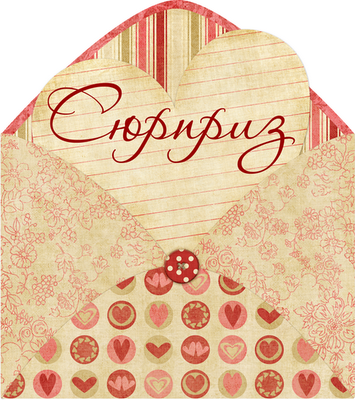 ВНИМАНИЕ!!!
ВАМ ПОДАРОК!!!
+ 3 БАЛЛА
Тип принтера, в котором для создания изображения используется печатающая головка с соплами и жидкие чернила.
Сколько байт в килобайте?
Тип алгоритма, при выполнении которого действия исполнителя определяются результатами проверки некоторого условия.
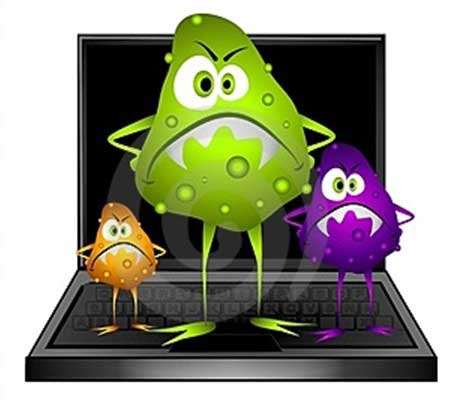 ВНИМАНИЕ!!!
ВИРУСНАЯ АТАКА!!!
- 2 БАЛЛА
И компьютеры порой Говорят между собой, Но для этого одна Им штуковина нужна. К телефону подключил –Сообщение получил! Вещь, известная нам всем! Называется ...
Разгадайте ребус.
Свойство операционной системы, означающее ее способность к одновременному выполнению нескольких программ.
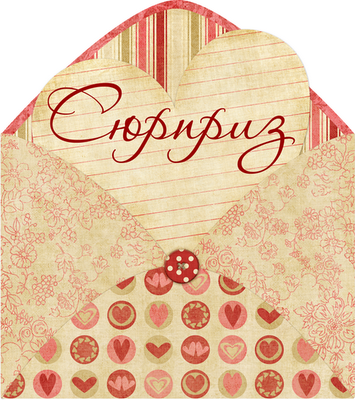 ВНИМАНИЕ!!!
ВАМ ПОДАРОК!!!
+ 3 БАЛЛА
Узнайте пословицу:

Вирусов бояться – в Интернет не ходить .
Разгадайте ребус.
Тип алгоритма, при исполнении которого отдельные команды или группы команд повторяются многократно.
Основная микросхема, производящая в компьютере обработку информации и управляющая всеми другими устройствами компьютера.
Внесение изменений в документ или листинг программы (например, исправление ошибок, допущенных при наборе).
Узнайте пословицу:

Чем дальше в гипертекст, 
тем больше ссылок .
Разгадайте ребус.
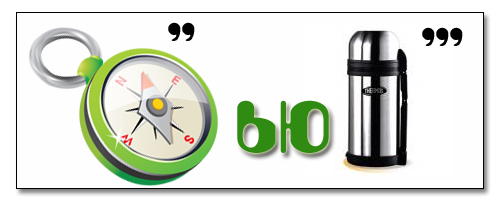 Элемент управления в окнах папок и приложений, состоящий из набора кнопок, упрощающих доступ к наиболее часто выполняемым командам.
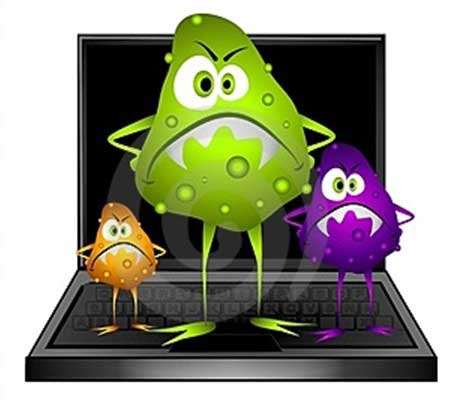 ВНИМАНИЕ!!!
ВИРУСНАЯ АТАКА!!!
- 2 БАЛЛА
Единица измерения разрешения экрана. Соответствует отдельно светящейся точке, цветом и яркостью которой компьютер может управлять.
Разгадайте ребус.
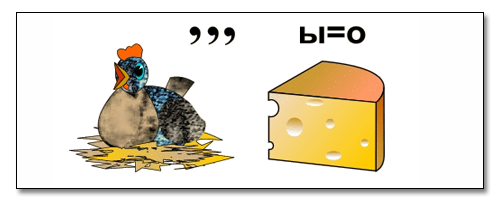 Кокпар тарту
Ключевые слова
Ключевые слова